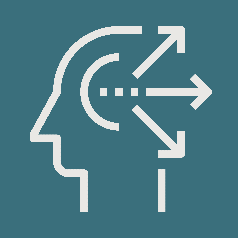 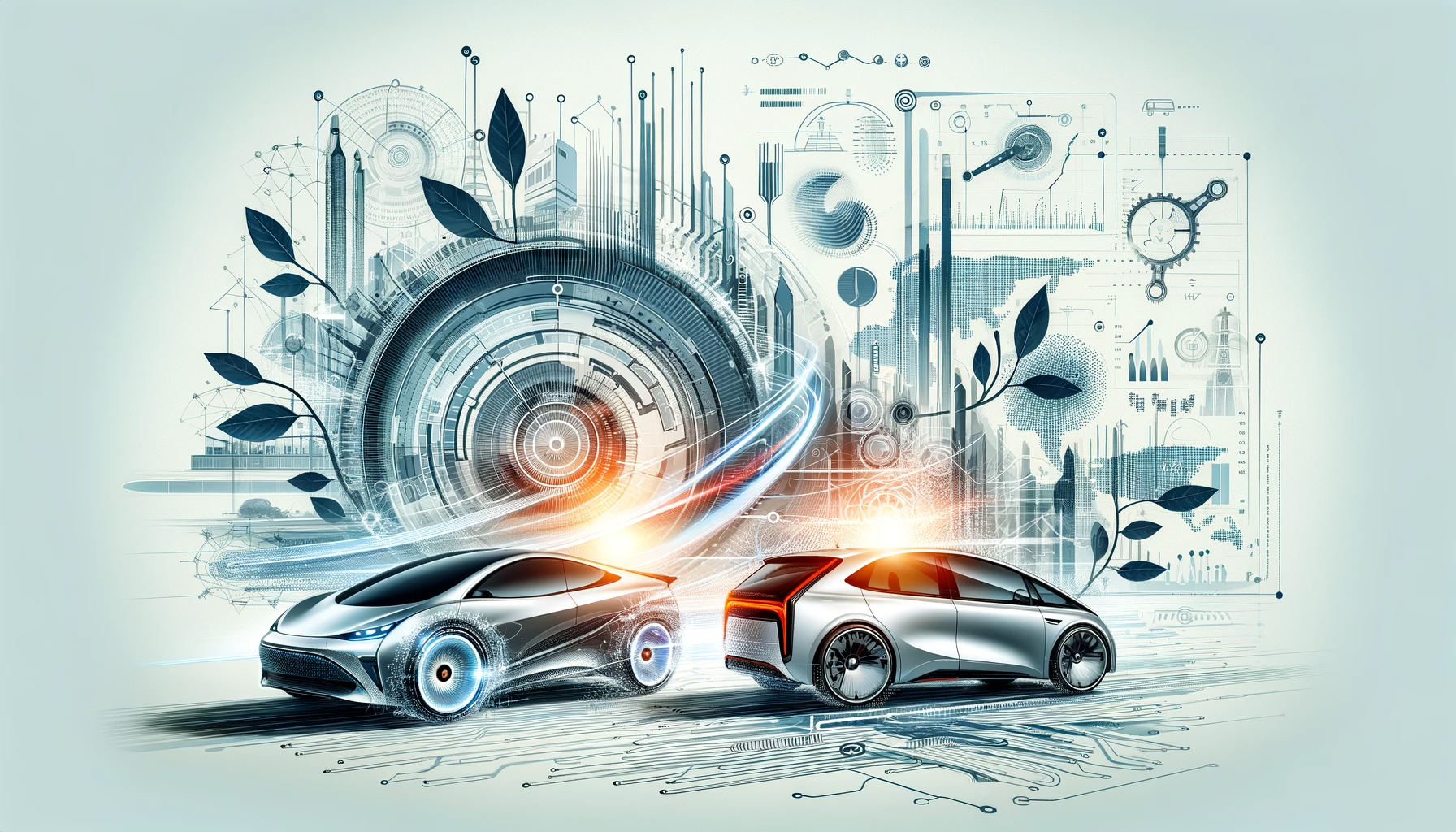 Porter's Five Forces

BYD
www.strategypunk.com
Porter's Five Forces – BYD
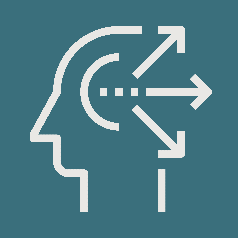 Threat of New Entrants (Moderate)
High investments make entry difficult, but new EV startups emerging 
BYD's scale and integration provide some protection
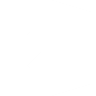 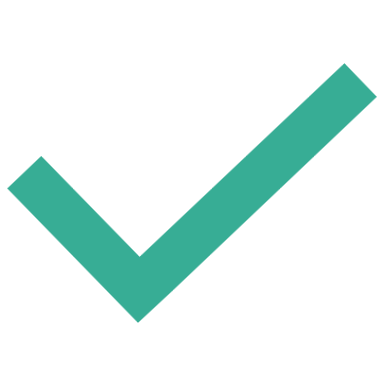 Threat            New Entrants
Threat of Substitute (Low) 
Currently low but hydrogen fuel cells could emerge as a long-term substitute
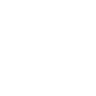 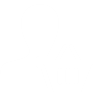 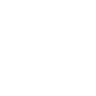 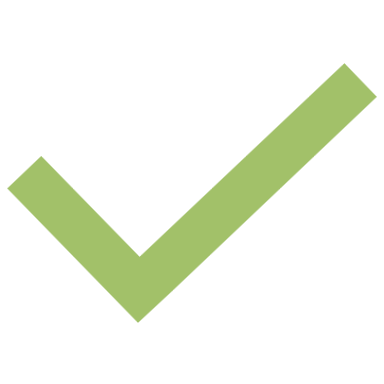 Competitive 
Rivalry
Buyers
Suppliers
Substitutes
Bargaining Power of Suppliers (Moderate)
Moderate presently, BYD's battery integration provides some leverage
Component shortages increase supplier power
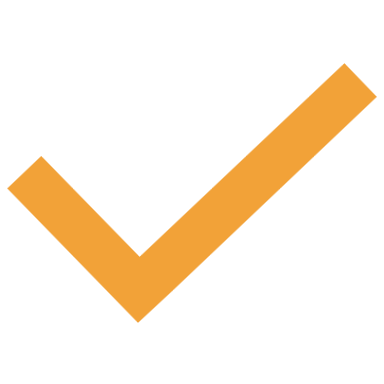 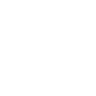 Bargaining Power of Buyers (Moderate)
Fleet and corporate purchases provide stable demand 
But individual buyers can be price-sensitive
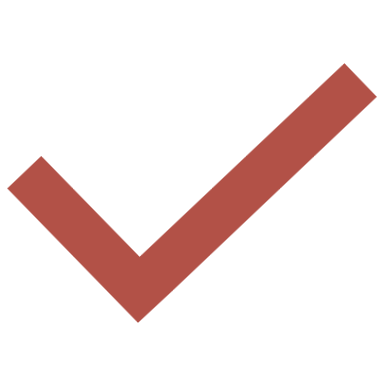 Competitive Rivalry (High)
High rivalry with automakers like Tesla, Volkswagen, and Toyota 
Competition increasing in China from EV startups, e.g. NIO, Xpeng 
BYD has strong market presence and integration in China
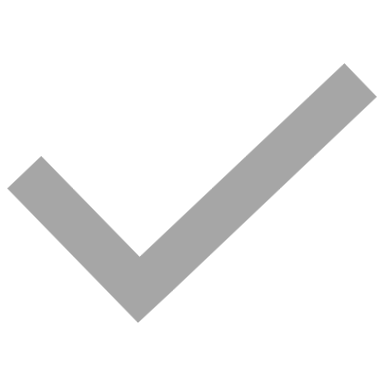 www.strategypunk.com